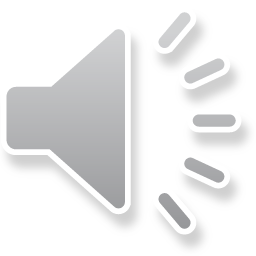 Managing a Myriad MI response to the COVID19 pandemic
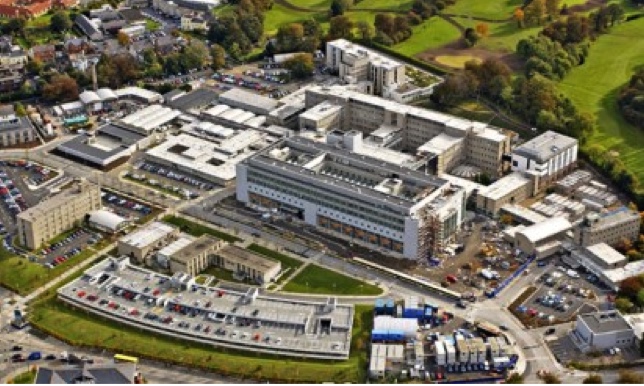 Medicines Information Service, 
Pharmacy Department
Focal points
Prioritisation of work – COVID/non COVID


Collaboration with Stakeholders


Managing information overload
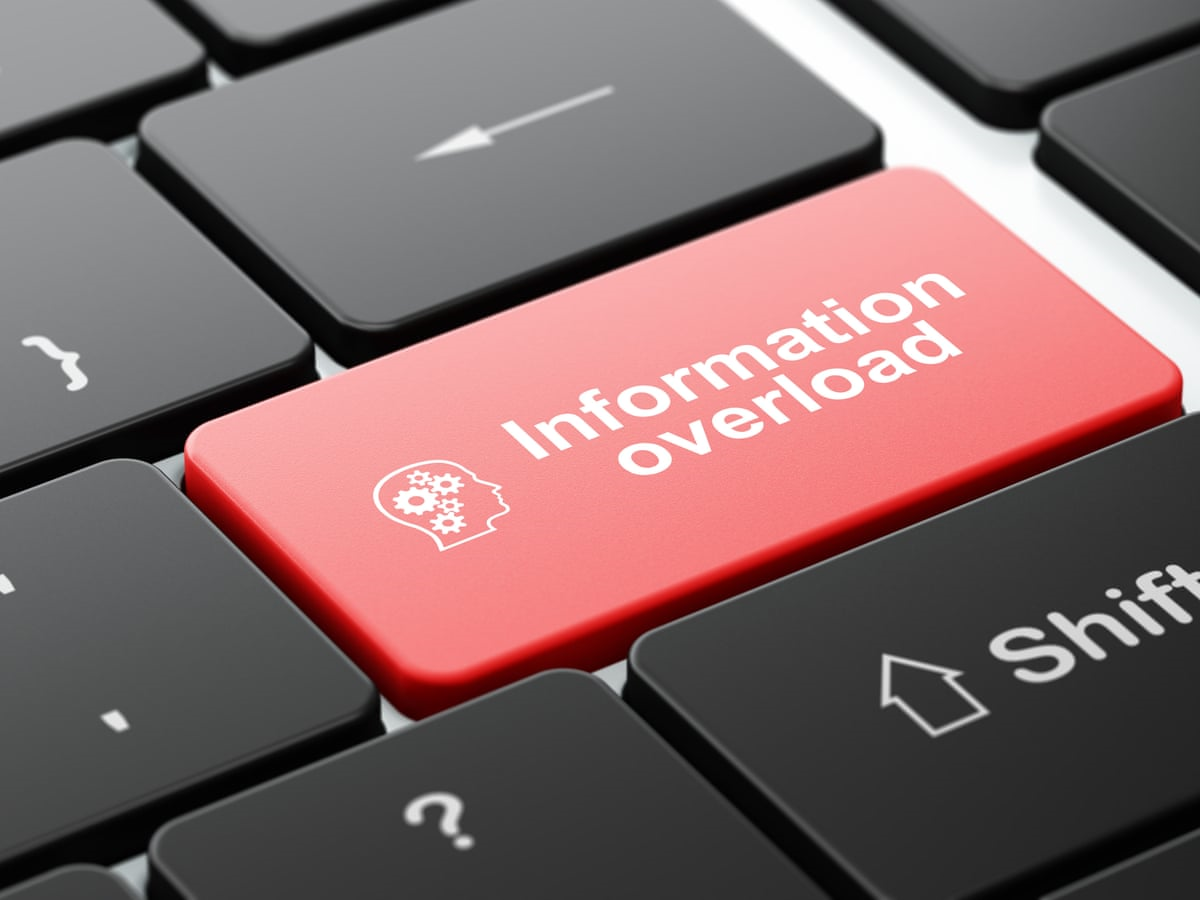 [Speaker Notes: Collaboration with Stakeholders and prioritisation of COVID related tasks]
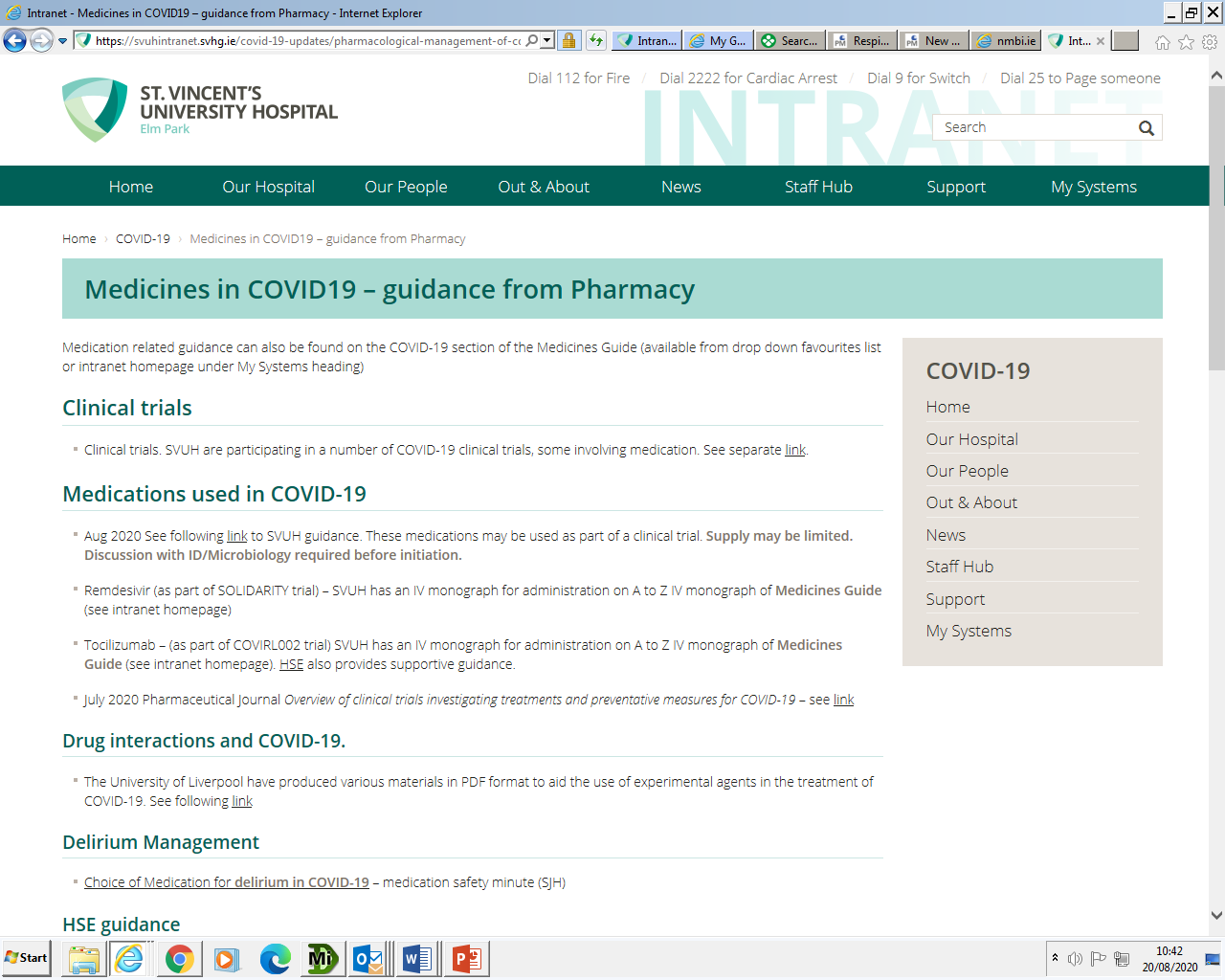 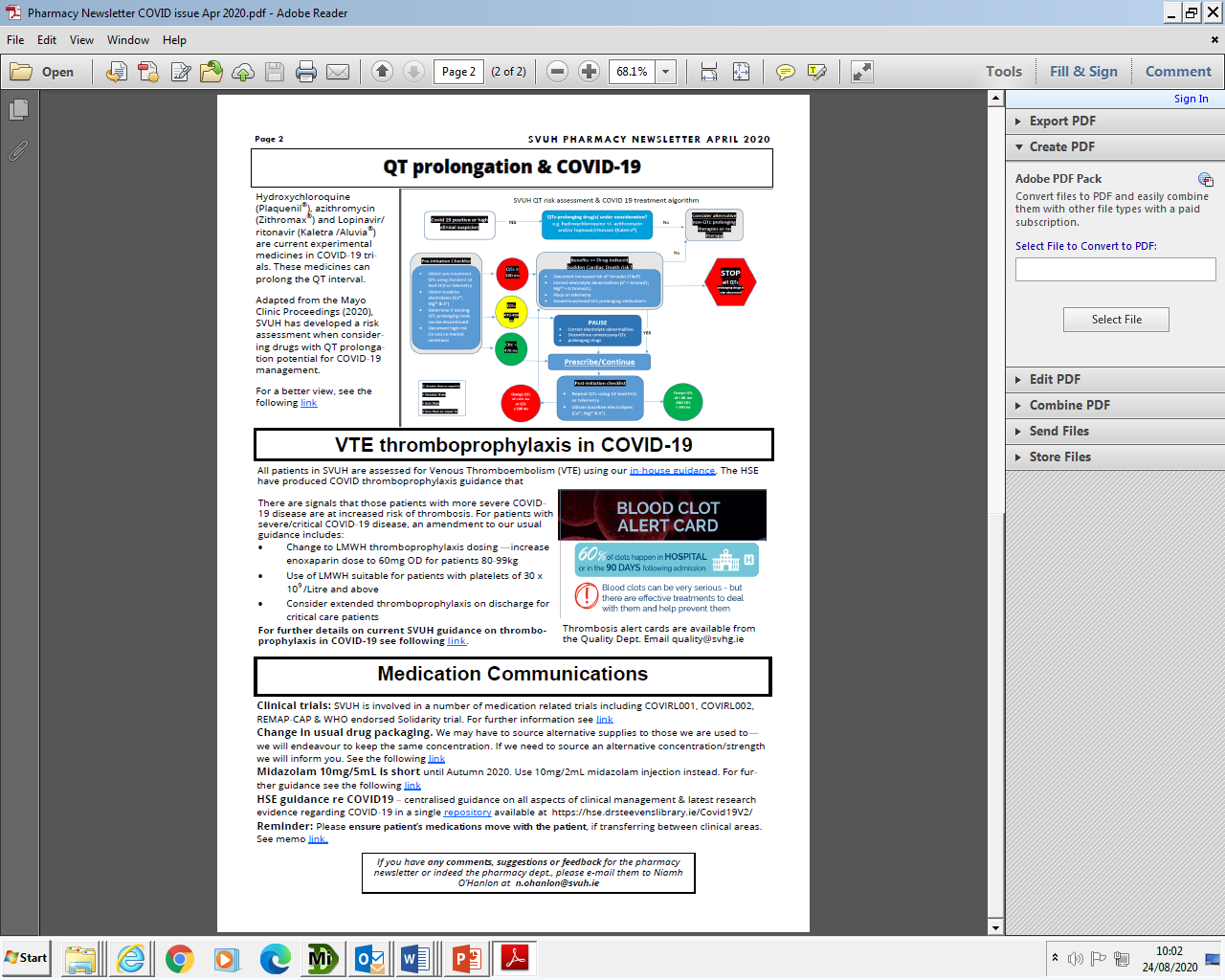 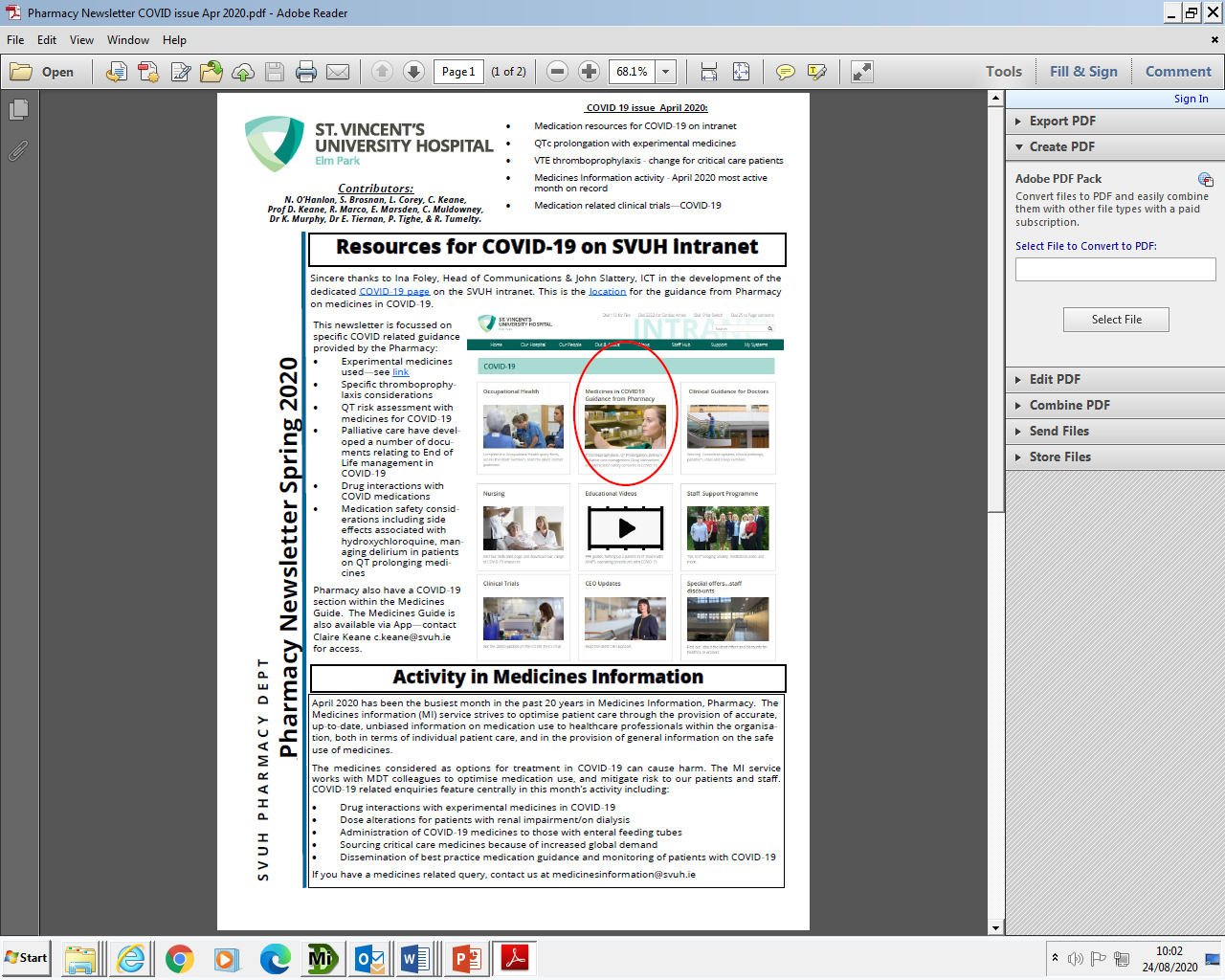 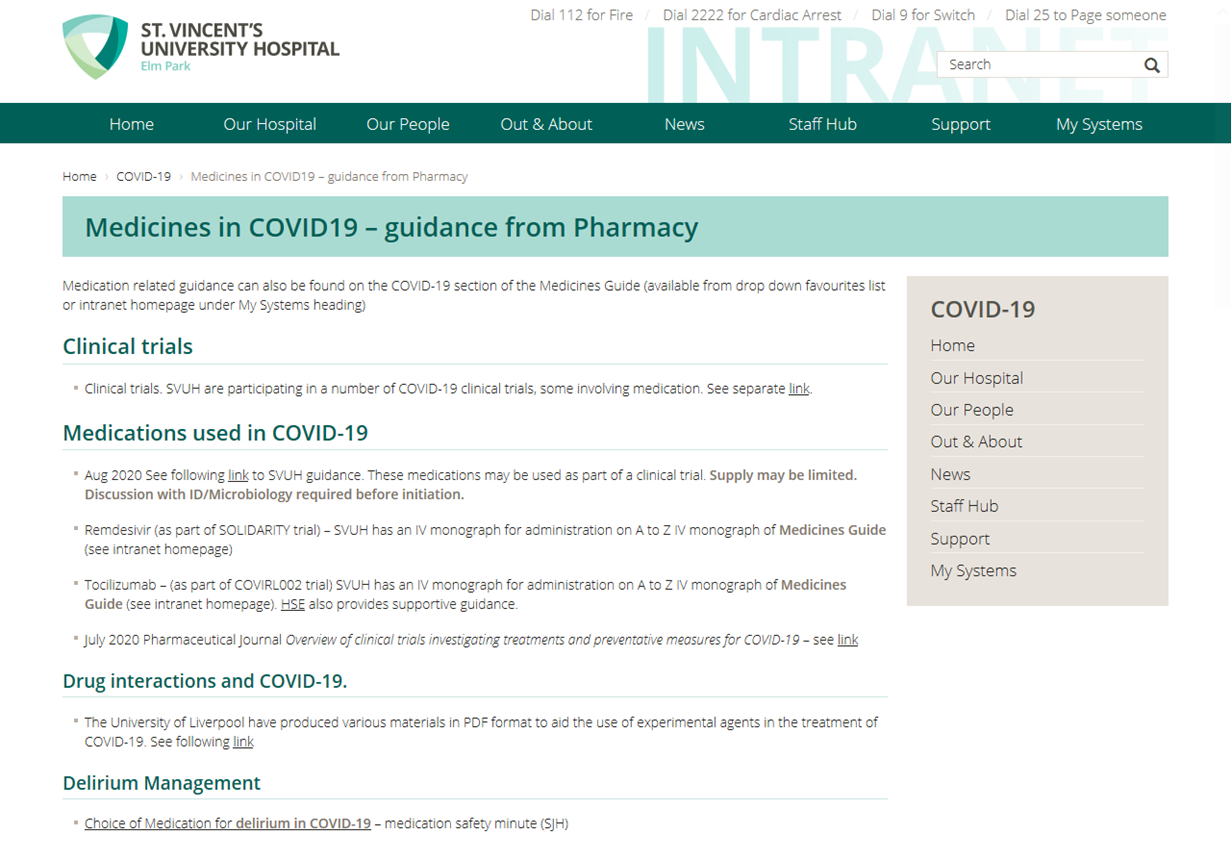 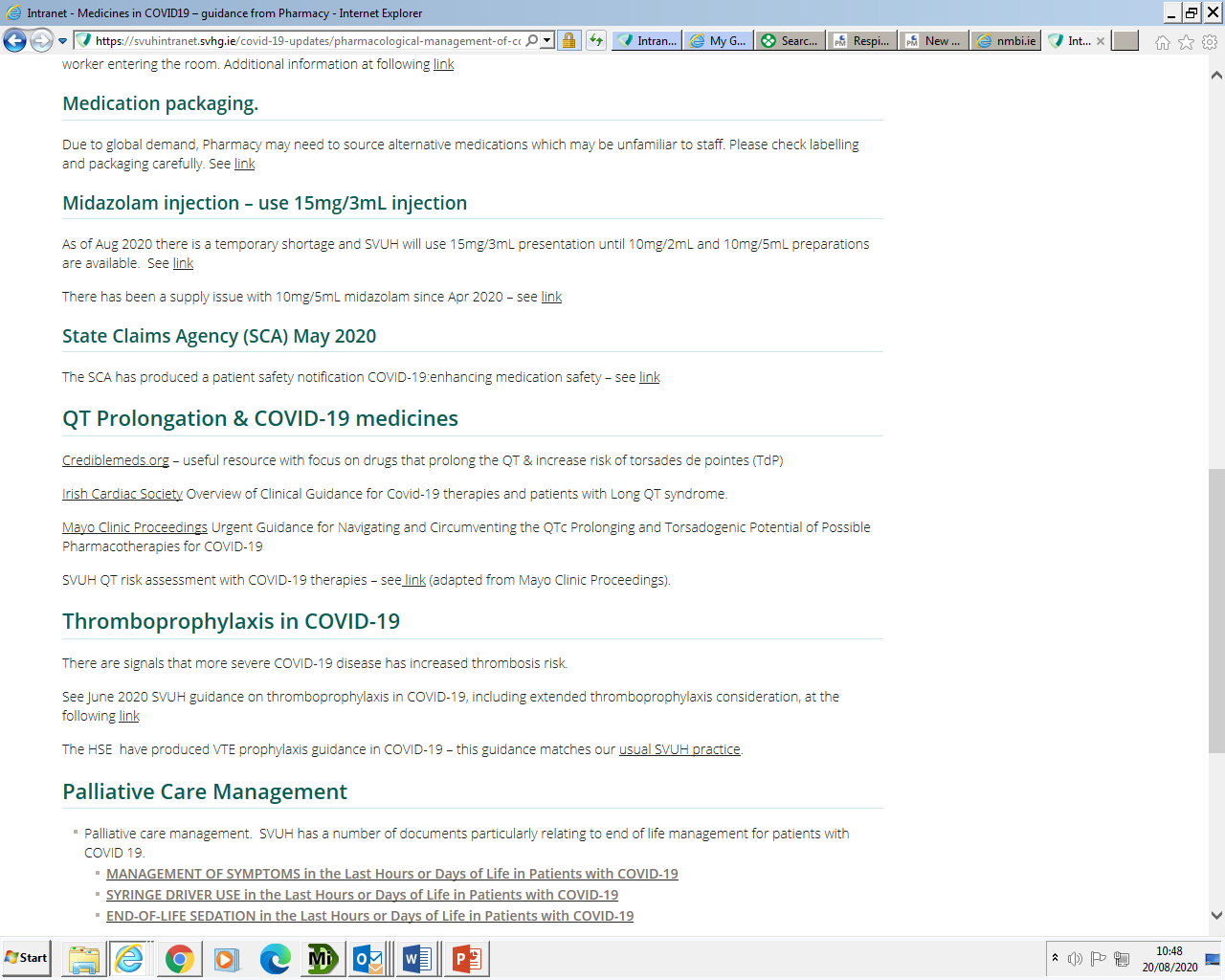 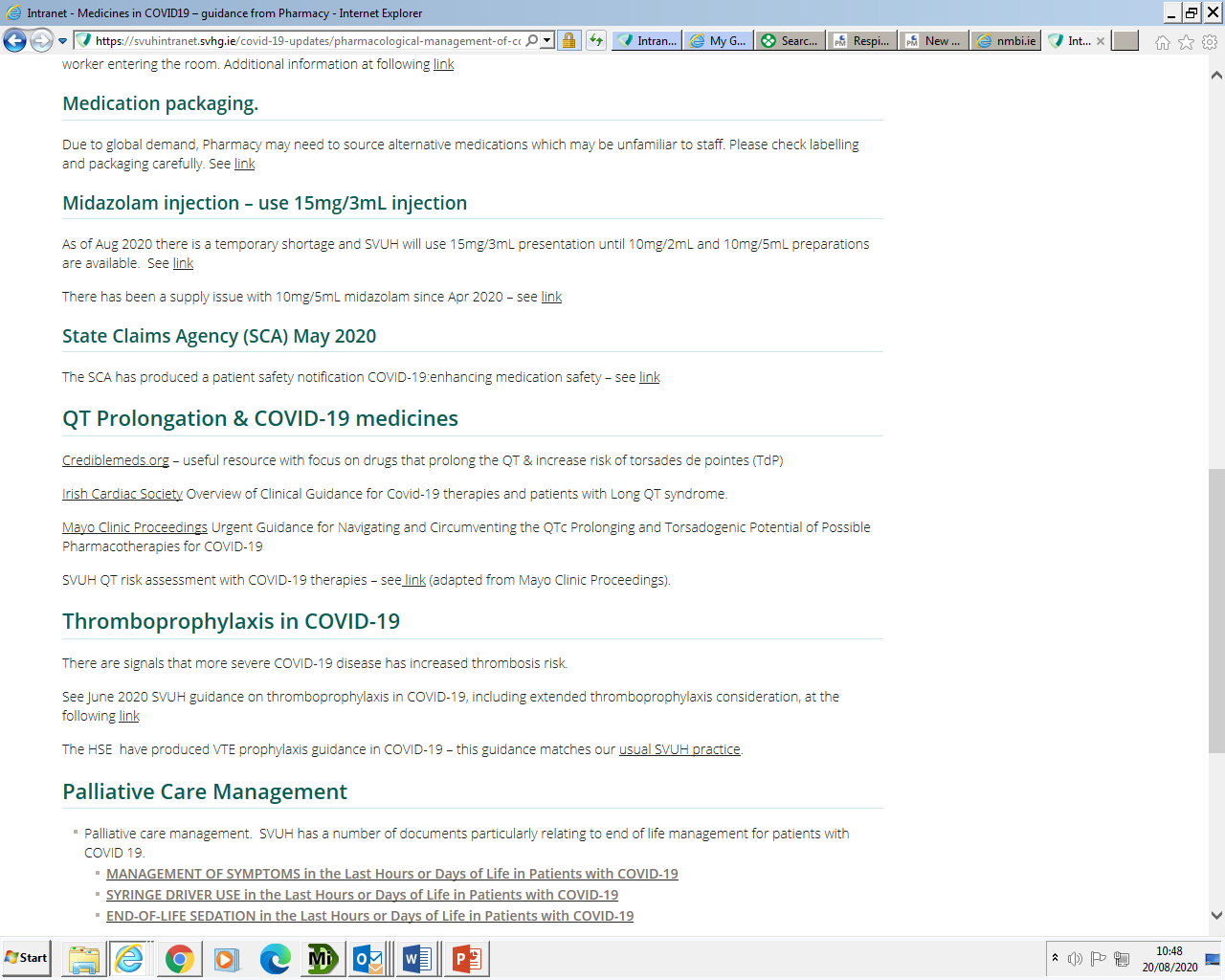